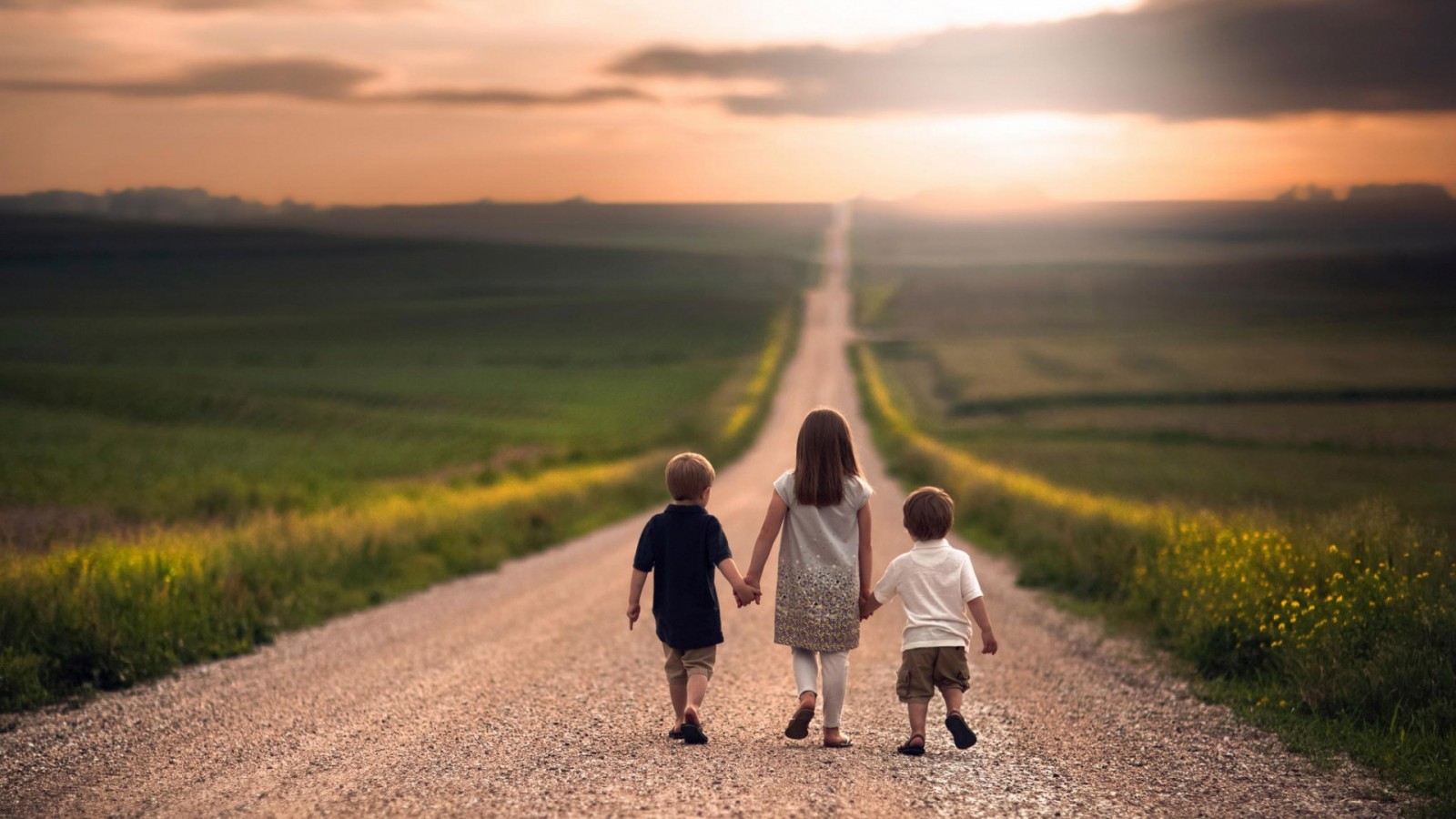 NO TINGUIS POR,
QUE JO SÓC AMB TU
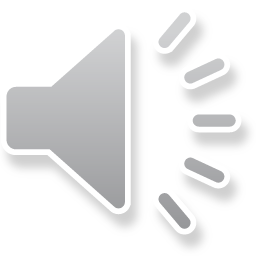 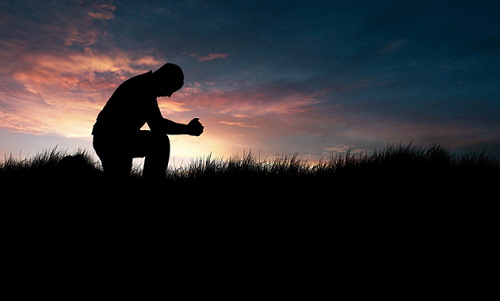 No et desanimis!
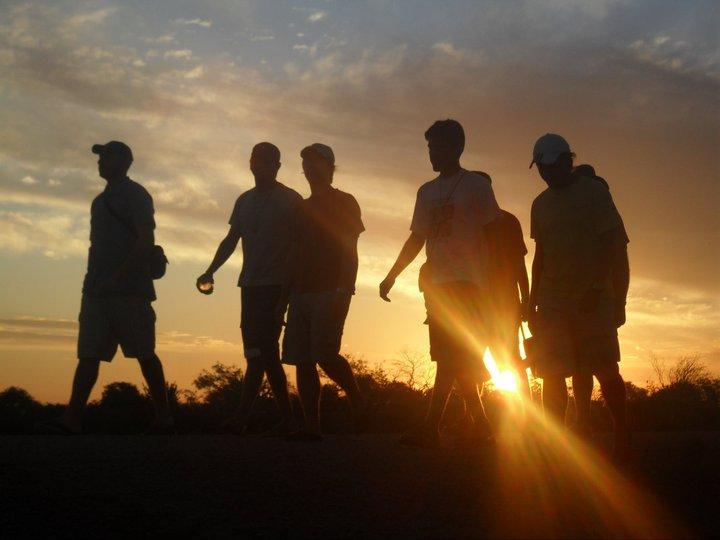 Veniu a mi tots els qui esteu cansats i afeixugats, i jo faré reposar (Mt 11.28)
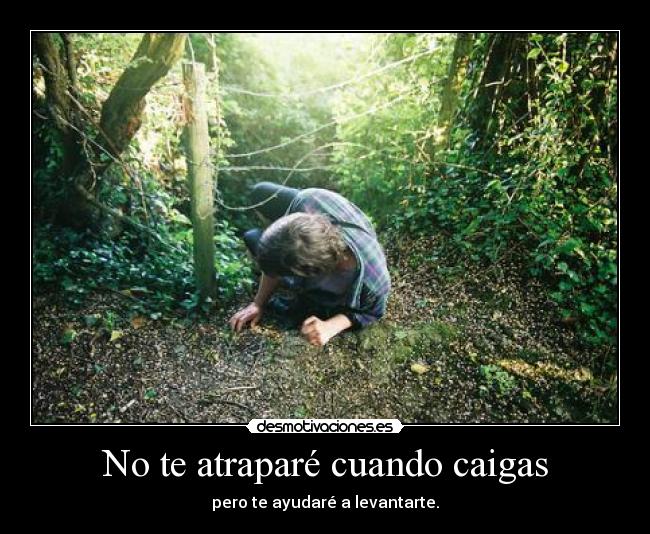 Sempre t´ajudaré!
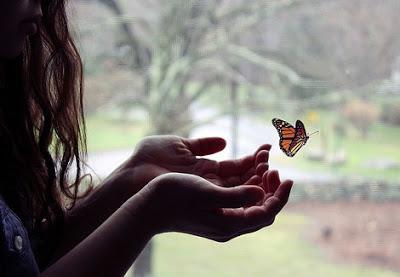 El Senyor m´ajuda, res no em fa por, els homes, què em poden fer?
(He 13,6b)
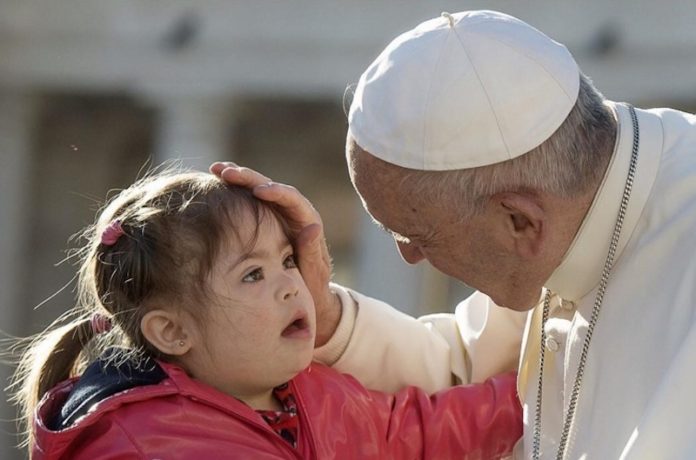 I amb l´amor?
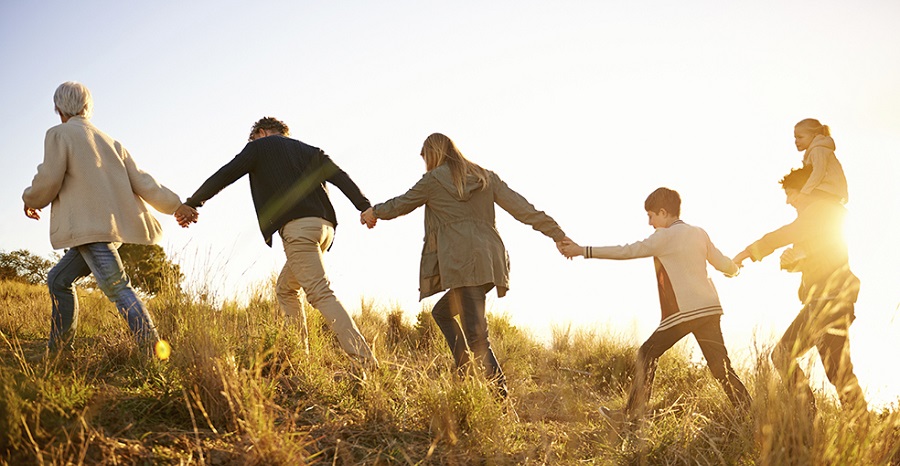 On hi ha amor no hi ha por, ja que l´amor, quan és complet, treu fora la por (1 Jn 4,18)
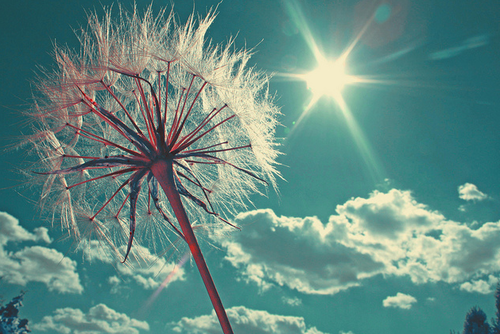 I l´esperança?
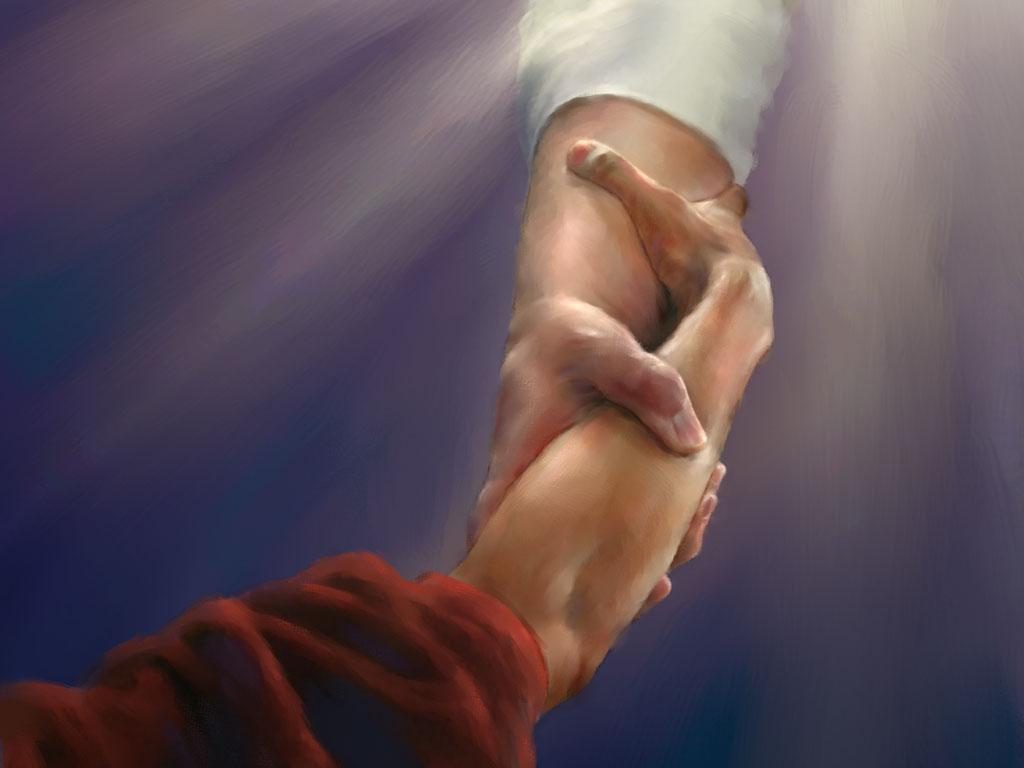 Jesucrist és la nostra esperança (1 Tm 1,1)
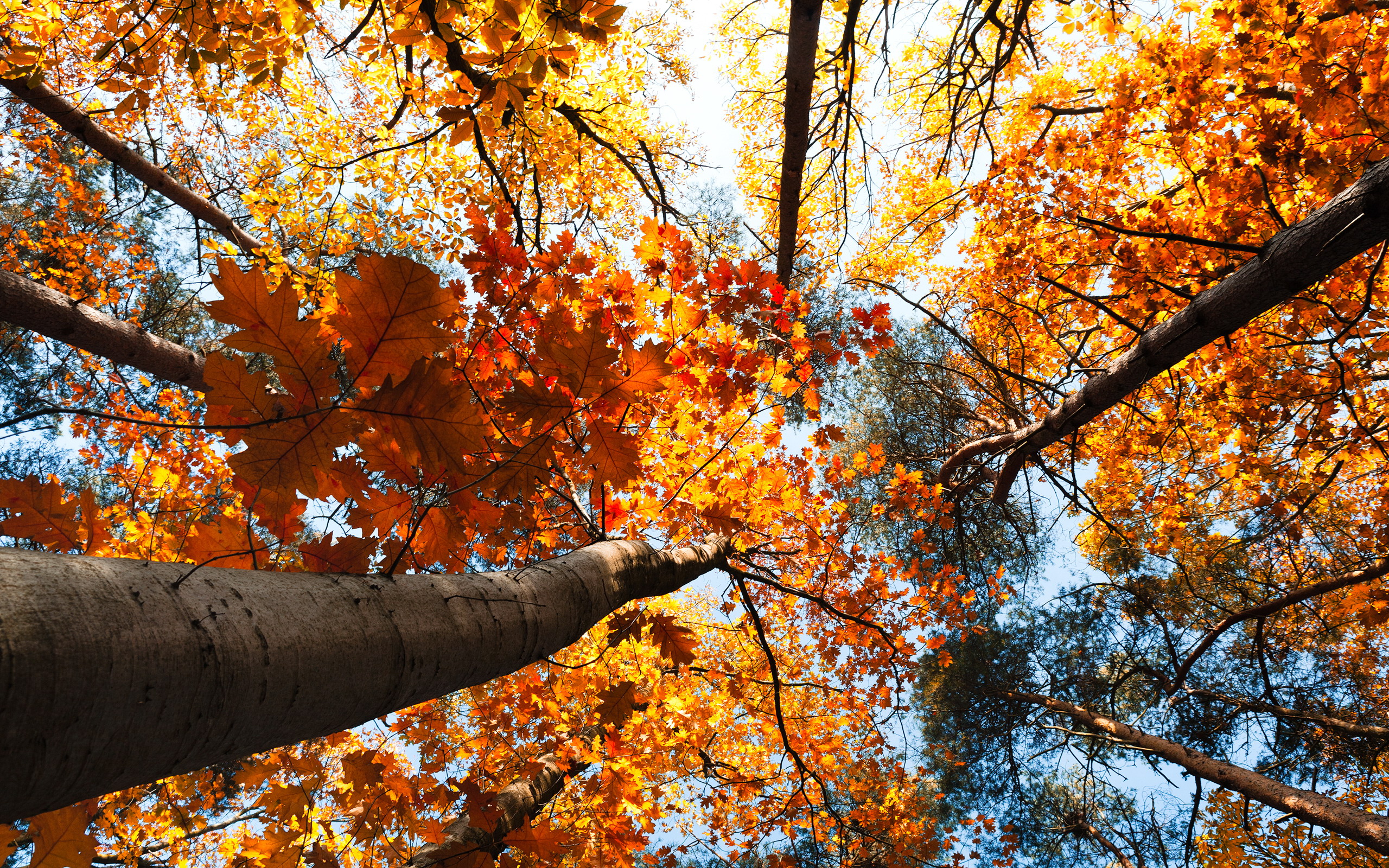 CONFIA!
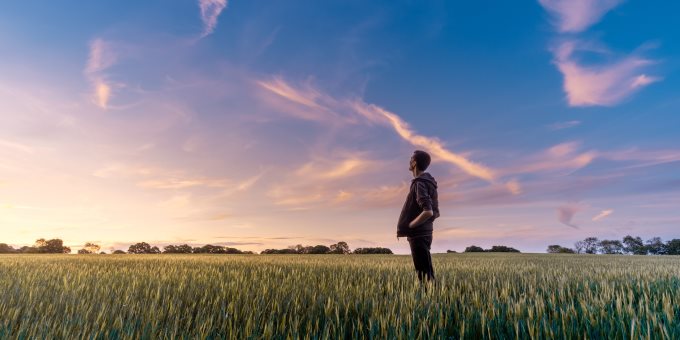 Encomana al Senyor els teus camins, 
confia en Ell, i Ell intervindrà
(Sl 37,5)
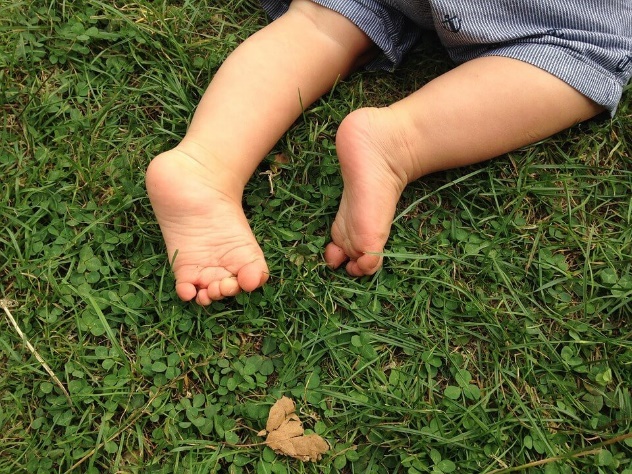 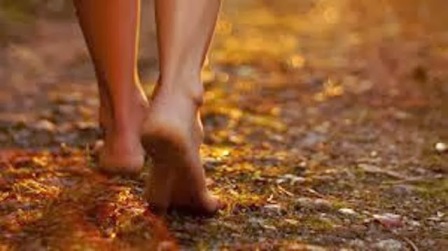 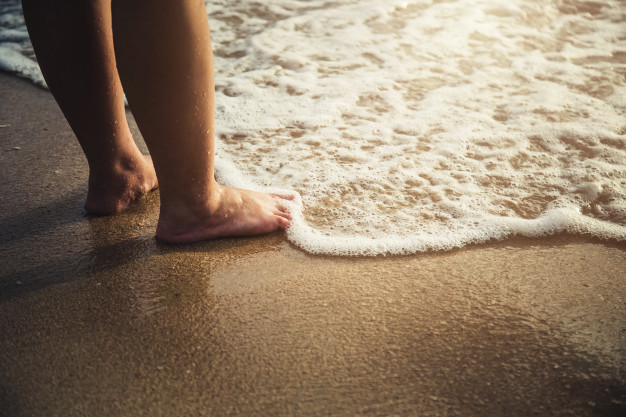 11è CONCURS BÍBLIC
CARLOS HERNANDO GÓMEZ – 1r ESO
ESCOLA PARROQUIAL NTRA SRA MONTSERRAT
 CARRER DE CERVANTES, 77
08191 RUBI
BISBAT DE TERRASSA
GRUP “A”